Где информацию найти?Конечно в мировой сети!Что хочешь можно здесь узнать,Смотреть мультфильмы и играть.Объединил собой весь свет - Мы говорим про
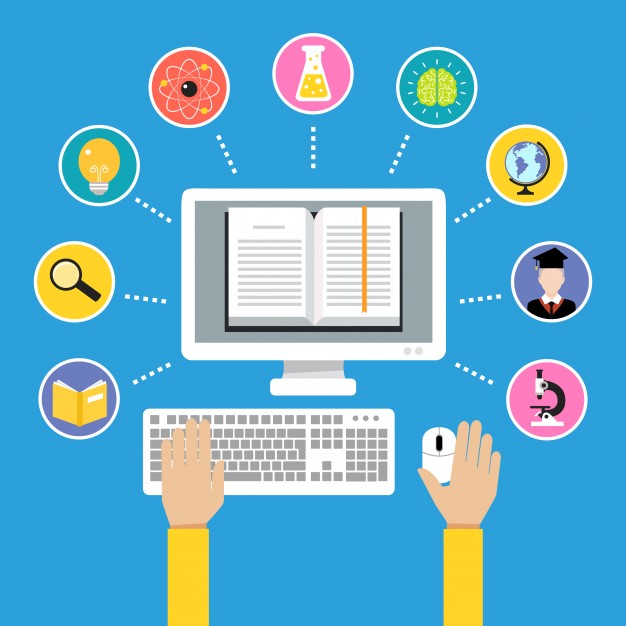 ИНТЕРНЕТ
Классный часПОЛЕЗНЫЙ И БЕЗОПАСНЫЙИНТЕРНЕТ1-4 класс
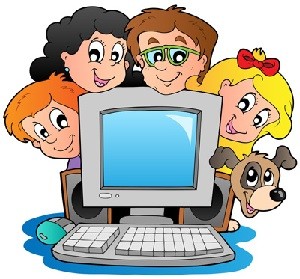 ИНТЕРНЕТ – всемирнаякомпьютерная сеть
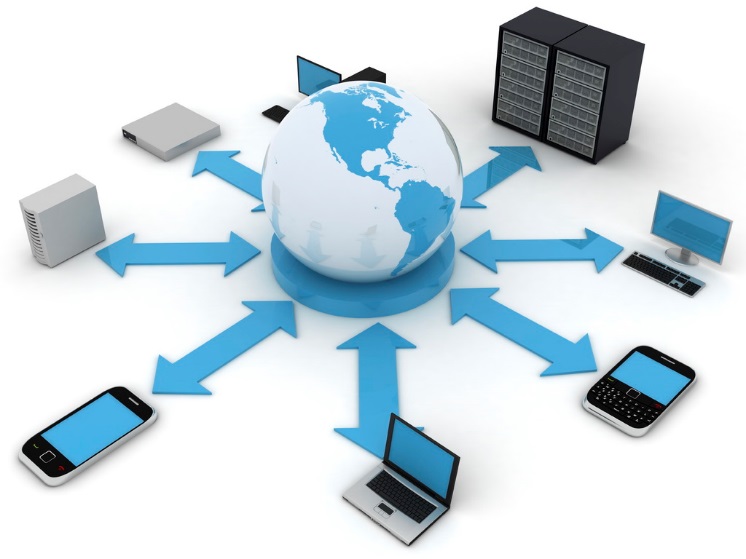 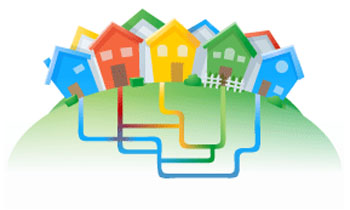 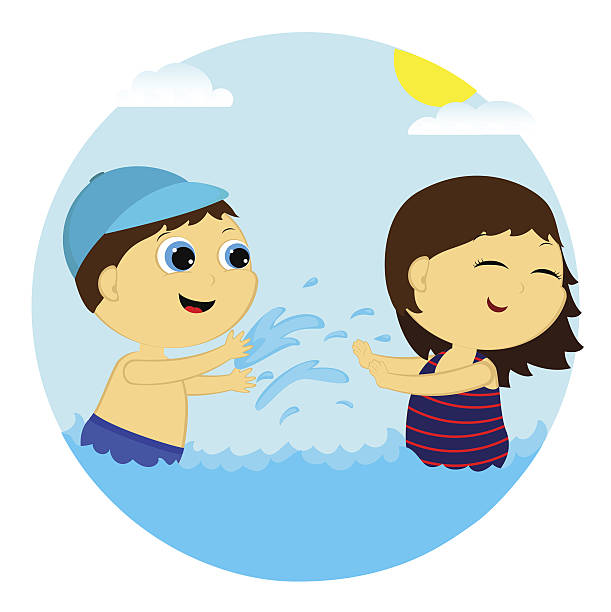 Чтобы в море окунуться и водой не захлебнуться,Не попасть чтоб под машину по дороге к магазину,Чтобы грамотно писать и ошибок избегать,И общаться правильно – соблюдаем
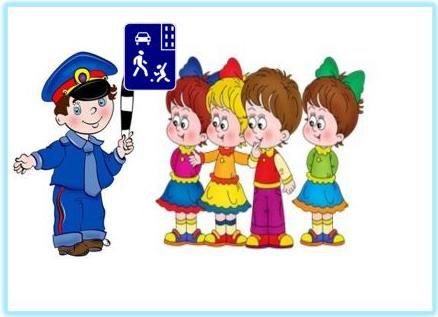 ПРАВИЛА
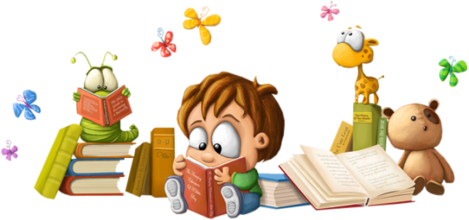